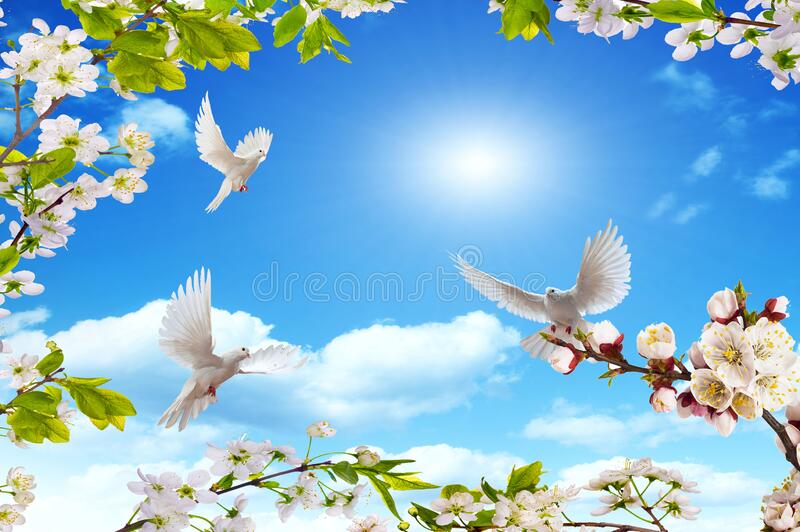 স্বা গ ত ম
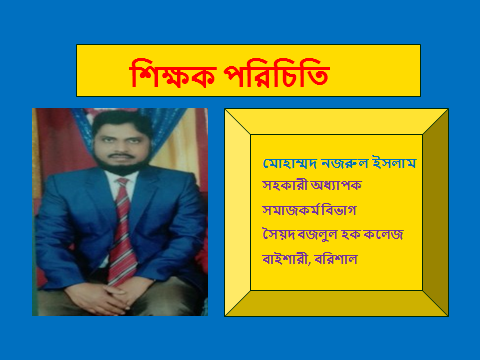 পাঠ পরিচিতি
সমাজকর্ম দ্বিতীয় পত্রএকাদশ - দ্বাদশ শ্রেণি

তৃতীয় অধ্যায়
সামাজিক সমস্যা সমাধানে সমাজকর্ম অনুশীলণ
পূর্বজ্ঞান যাচাই
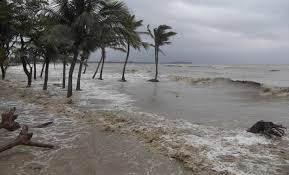 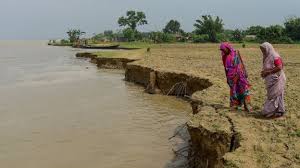 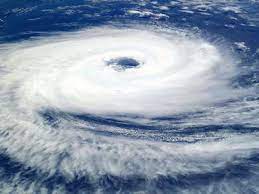 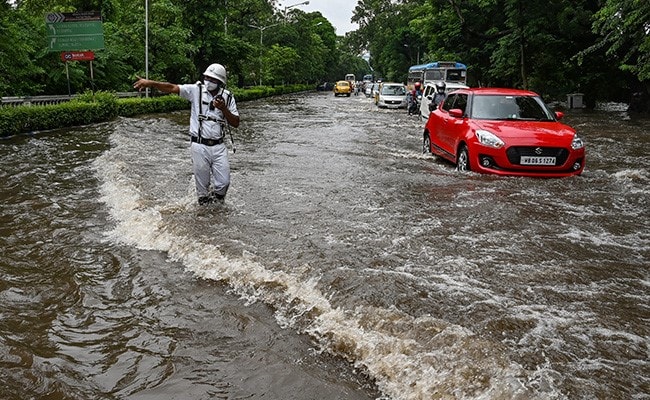 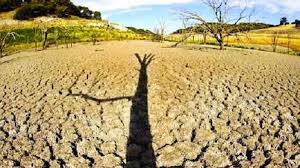 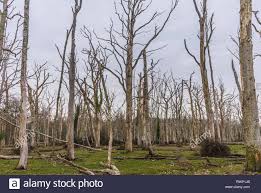 পাঠ ঘোষণা
জলবায়ু পরিবর্তনের ধারণা ও জলবায়ু পরিবর্তনের কারণ
শিখন ফল
১। জলবায়ু পরিবর্তন সম্পর্কে 
      বলতে পারবে  ।
২। জলবায়ু পরিবর্তনের কারণসমুহ
       বিশ্লেষণ করতে পারবে।
জলবায়ু পরিবর্তন ধারণা
সাধারনভাবে জলবায়ু পরিবর্তন বলতে  পৃ্থিবীর আবহাওয়ার স্তরগত পরিবর্তন বোঝায় । 

মূলত  জলবায়ু  হলো কোনো এলাকার  কমপক্ষে ৩০-৪০ বছরের গড় আবহাওয়া,
আর জলবায়ু পরিবর্তন  বলতে ঐ সময়ে আবহাওয়ার বারবার পরিবর্ত ন  হওয়াকে বোঝায় ।
জলবায়ু পরিবর্তনের কারণ
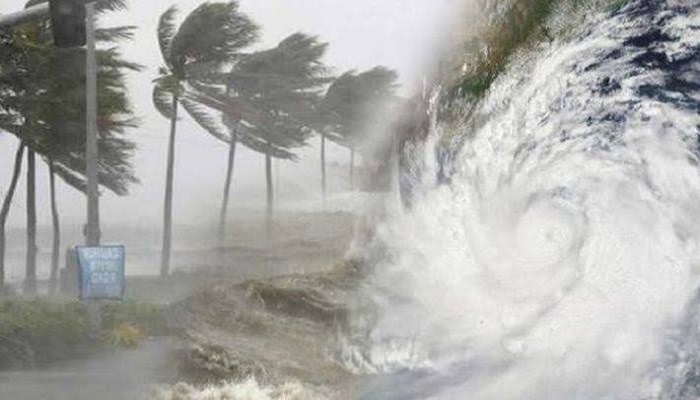 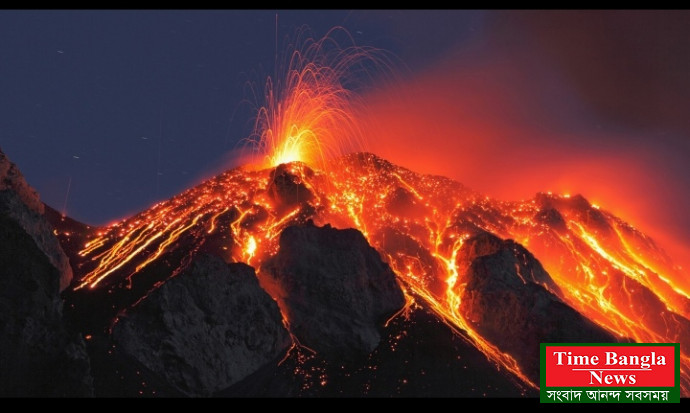 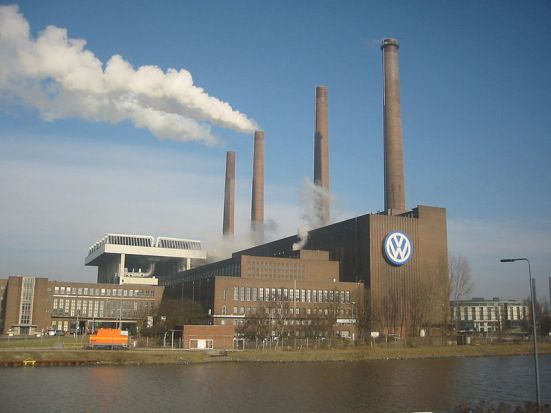 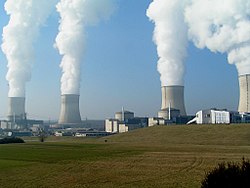 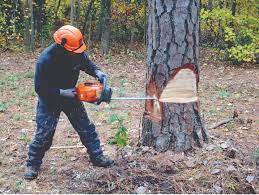 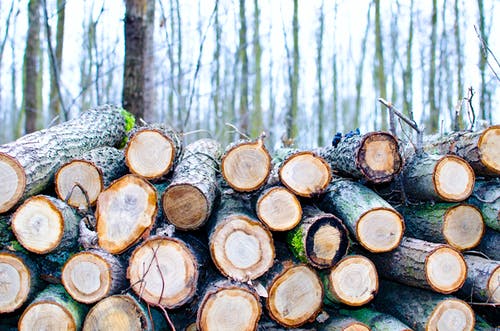 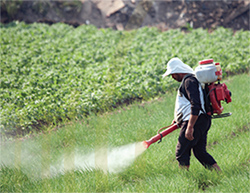 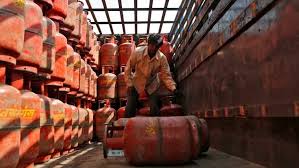 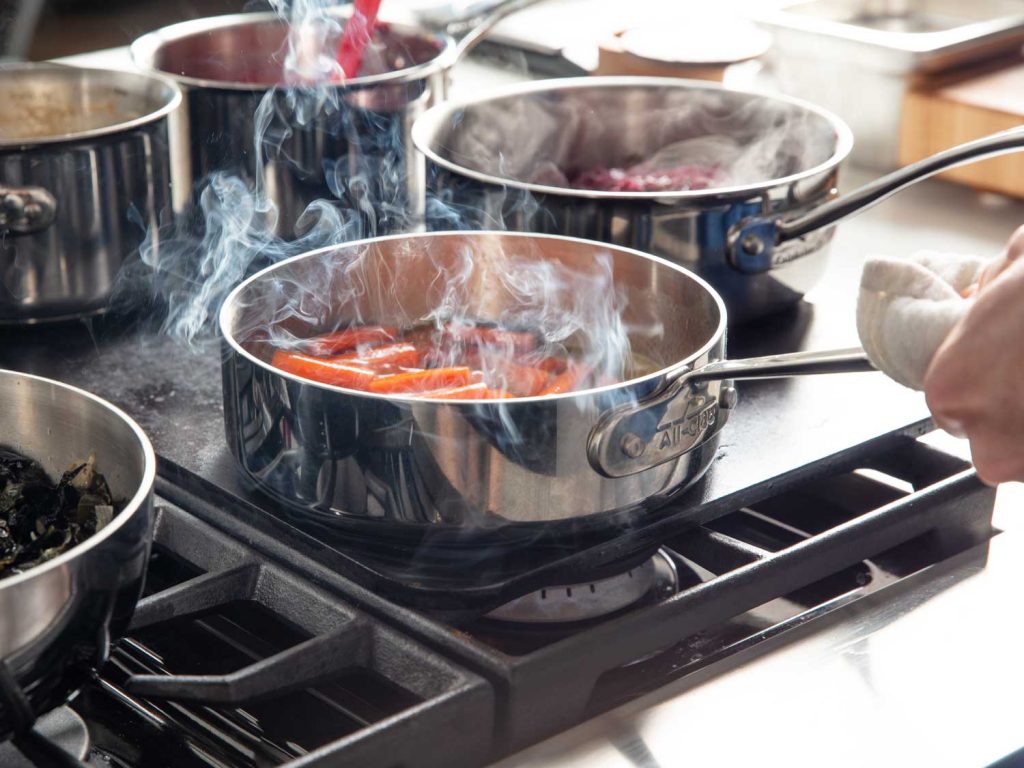 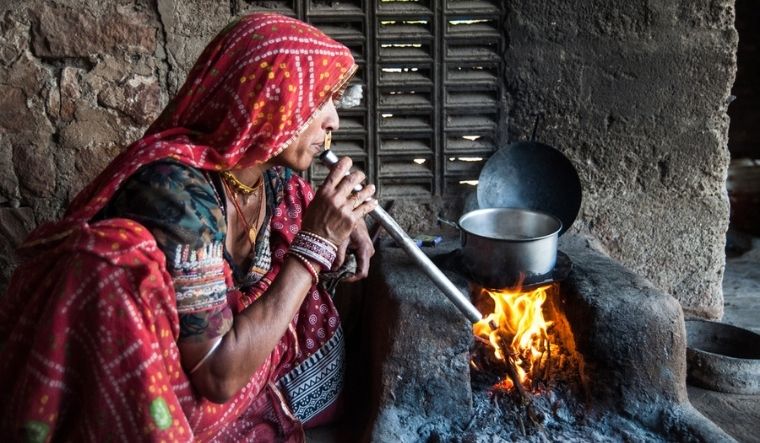 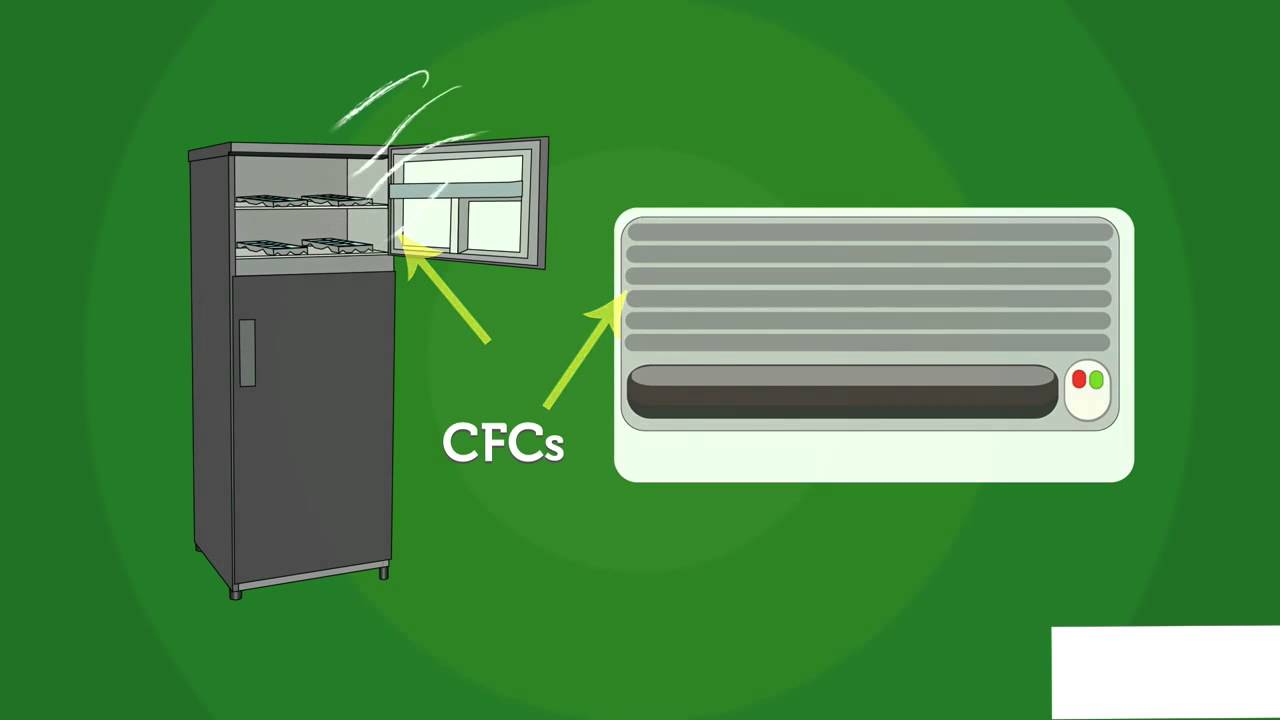 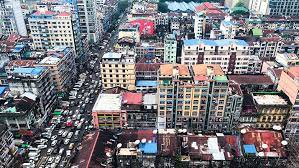 এক নজরে জলবায়ু পরিবর্তনের কারণ
প্রাকৃতিক কারণ
১।সমুদ্রের পরিবর্তনশীলতা 
২।পৃথিবীর উপাদানের পরিবর্তন
৩। গ্রিন হাউজ গ্যাস
৪। আগ্নেয়গিরির লাভা স্রোত১
৫। কক্ষপথের পরিবর্তনশীলতা 
৬। তাপমাত্রার পরিবর্তন
৭। জলোচ্ছাস ও ঘুর্ণিঝড়
৮।প্লেট টেকটোনিক
৯। সৌর সম্পর্কিত উপাদানগত পরিবের্তন
১০। তুষার অতবা বরফ গলন
মনুষ্যসৃষ্ট কারণ
১। কল কারখানার কালো ধোঁয়া
২। পারমানবিক তেজস্ক্রিয়তা
৩। অতিরিক্ত গাছ কর্তন
৪। কৃষিতে কীটনাশক ও রাসায়নিক সার ব্যবহার 
৫। মিথেন গ্যাস /জালানি গ্যাস ব্যবহার
৬। গাছ কেটে রান্না করে  বায়ু দুষণ
৭। সিএফসি গ্যাস ব্যবহার  
৮। বিদ্যুৎ উৎপাদন
৯। ইটের ভাটার কালো ধোঁয়া
১০। শিল্পায়ন ও নগরায়ন
একক কাজ
১। জলবায়ু বলতে বুঝায়-----------------------------।
ক ) স্বল্প সময়ের বায়ুমন্ডলিয় অবস্থাকে
খ ) প্রতিদিনের  বায়ুমন্ডলিয় অবস্থাকে
গ ) ৫ থেকে ৬ বছরের আবহাওয়ার গড় অবস্থাকে
ঘ ) ২০ থেকে ৩০ বছরের আবহাওয়ার গড় অবস্থাকে
২।নিচে উল্লেখিত কোন গ্যাসের  বৃদ্ধি জলবায়ু পরিবর্তনে ভূমিকা রাখে ?
ক ) হিলিয়াম গ্যাস
খ ) অক্সিজেন গ্যাস
গ ) কার্বন ডাই অক্সাইড গ্যাস
ঘ)  সালফার ডাই অক্সাইড গ্যাস
দলীয় কাজ
জলবায়ু পরিবর্তনের কারণগুলো লিখ।
মুল্যায়ন
১। আবহাওয়া বলতে কী বুঝায় ?
 ক ) স্বল্প সময়ের বায়ুমন্ডলিয় অবস্থাকে
খ ) ২ থেকে ৩ বছরের বায়ুমন্ডলিয় অবস্থাকে
গ ) ৫ থেকে ৬ বছরের বায়ুমন্ডলিয় অবস্থাকে
ঘ) ২০ থেকে ৩০ বছরের বায়ুমন্ডলিয় অবস্থাকে
১। জলবায়ু পরিবর্তনের অন্যতম কারণ হলো-------।
ক ) অতিরিক্ত সিএফসি গ্যাস নি:সরণ
খ ) অতিরিক্ত অক্সিজেন গ্যাস নি:সরণ
গ ) বেশি বেশি পানি অপচয় করা
ঘ )  নিরক্ষরতার হার বৃদ্ধি পাওয়া
বাড়ির কাজ
বাংলাদেশের মানুষের জীবন –জীবিকায় জলবায়ু পরিবর্তনের প্রভাবসমুহ আলোচনাকর।
সহায়ক গ্রন্থাবলী
১। সমাজকর্ম প্রথম পত্র--একাদশ ও দ্বাদশ শ্রেণি 
       ড. মোঃ আবদুর রাজ্জাক

২। সমাজকর্ম প্রথম পত্র--একাদশ ও দ্বাদশ শ্রেণি 
     মাহফুজুর রহমান সরকার 

৩। সমাজকর্ম প্রথম পত্র--একাদশ ও দ্বাদশশ্রেণি 
     প্রফেসর মোঃ আতিকুর রহমান
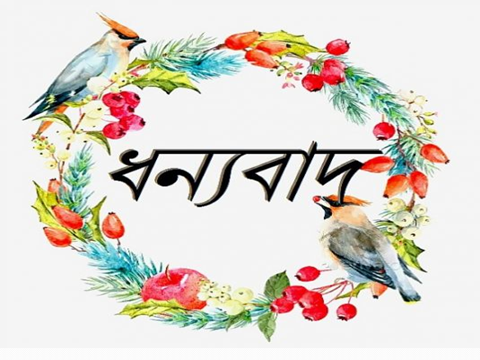